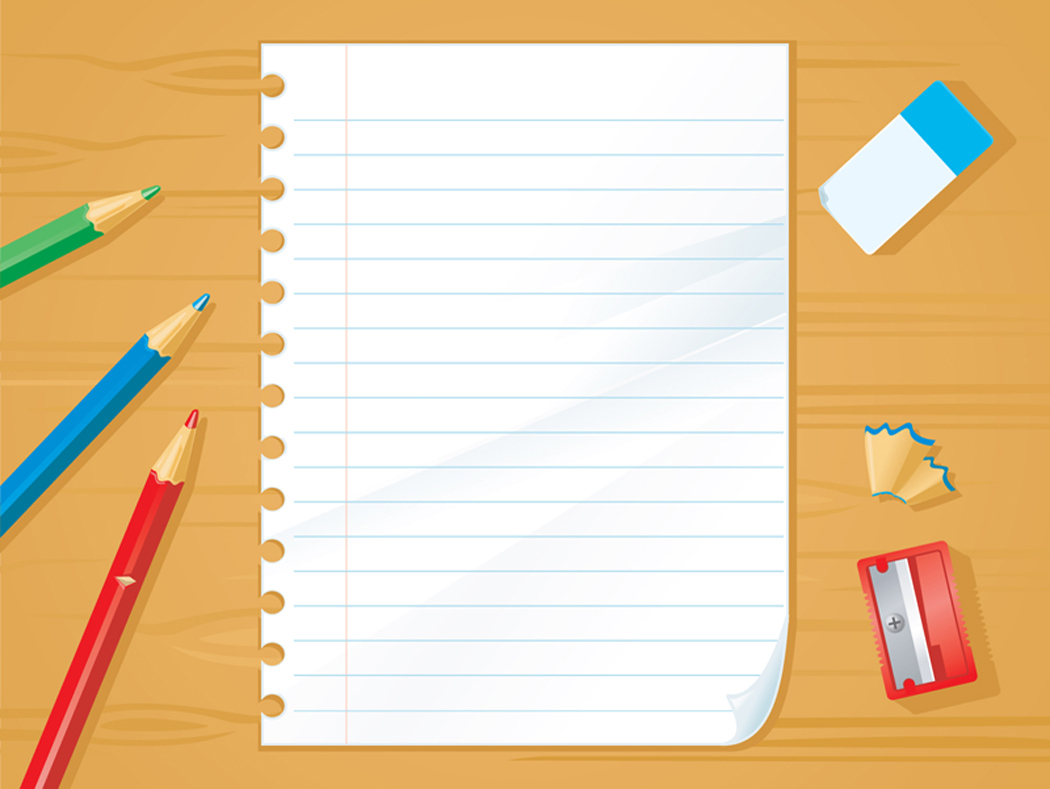 Welcome to the 
Squirrels
Class
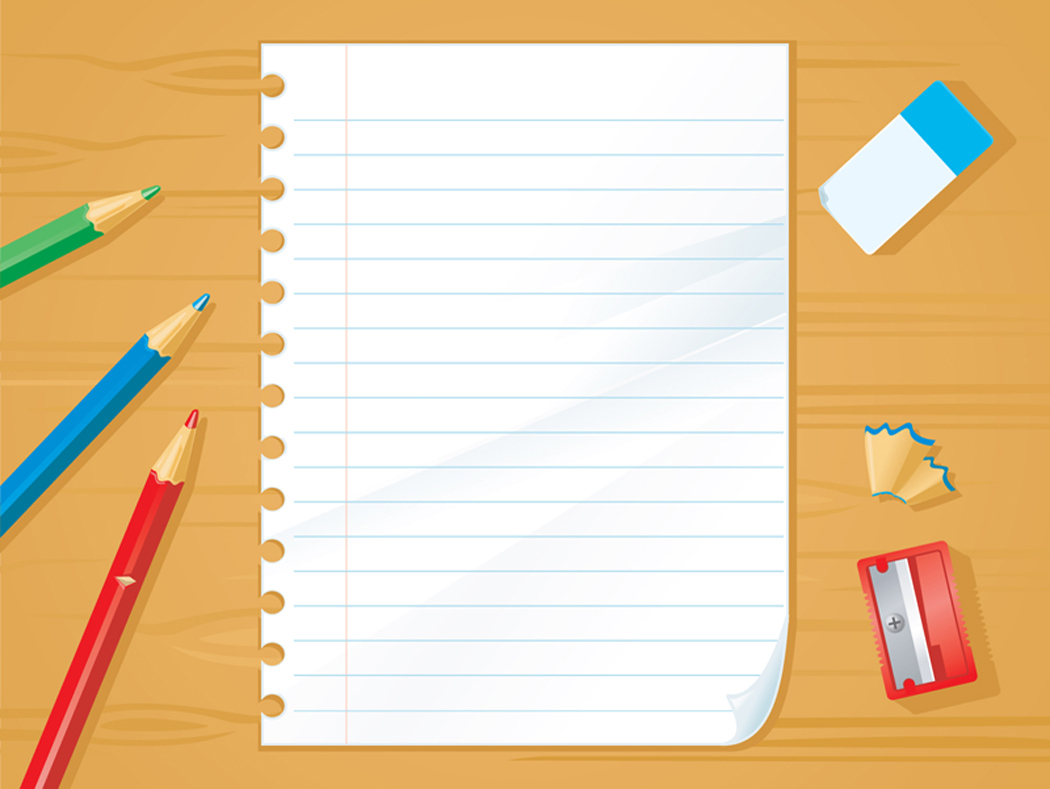 Class teacher: 
Mrs Beattie
Teaching assistants:
Mrs Hazel
Mrs Morgan (am)
Mrs Wheeler (pm)
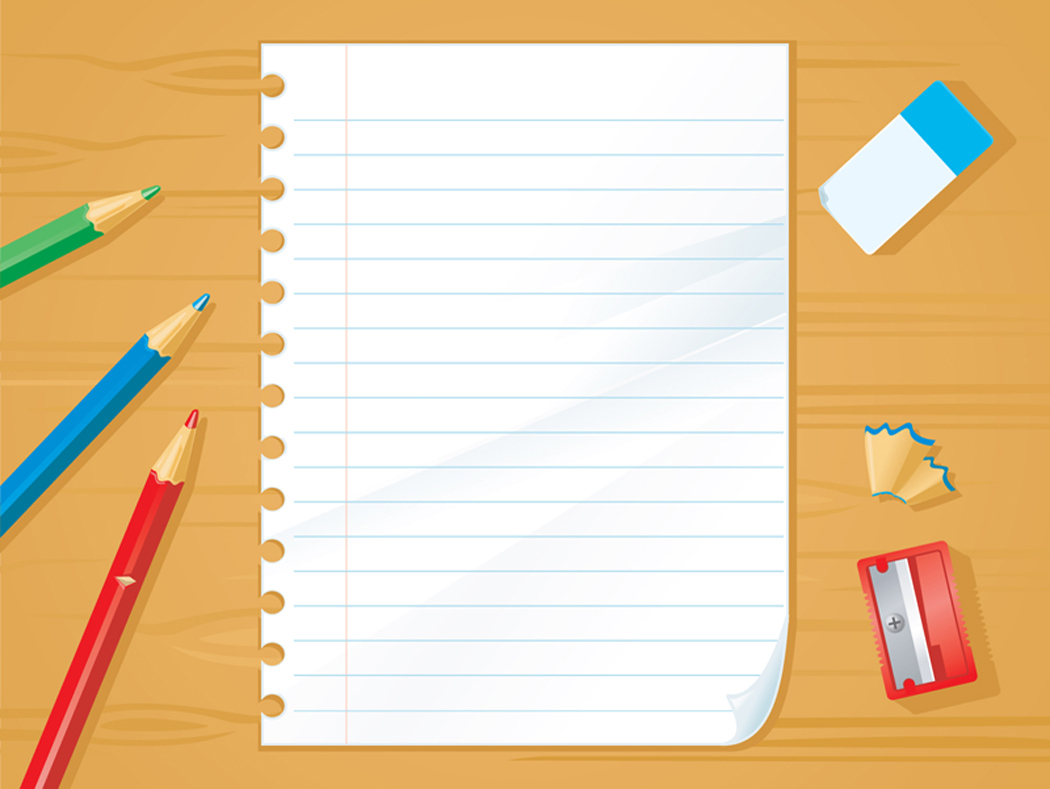 Topics
Science
Our Bodies
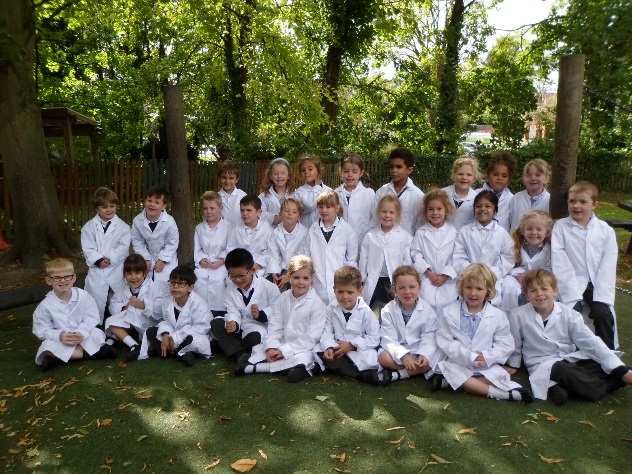 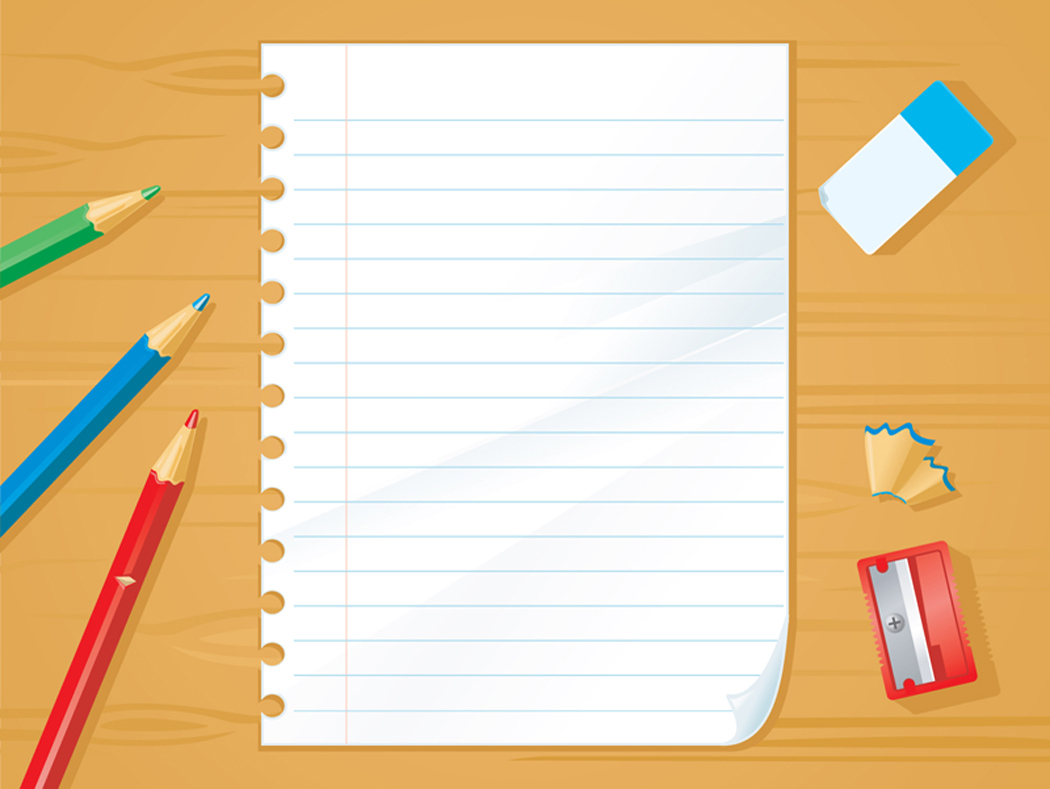 Book Changing
Mondays
and 
Thursdays.
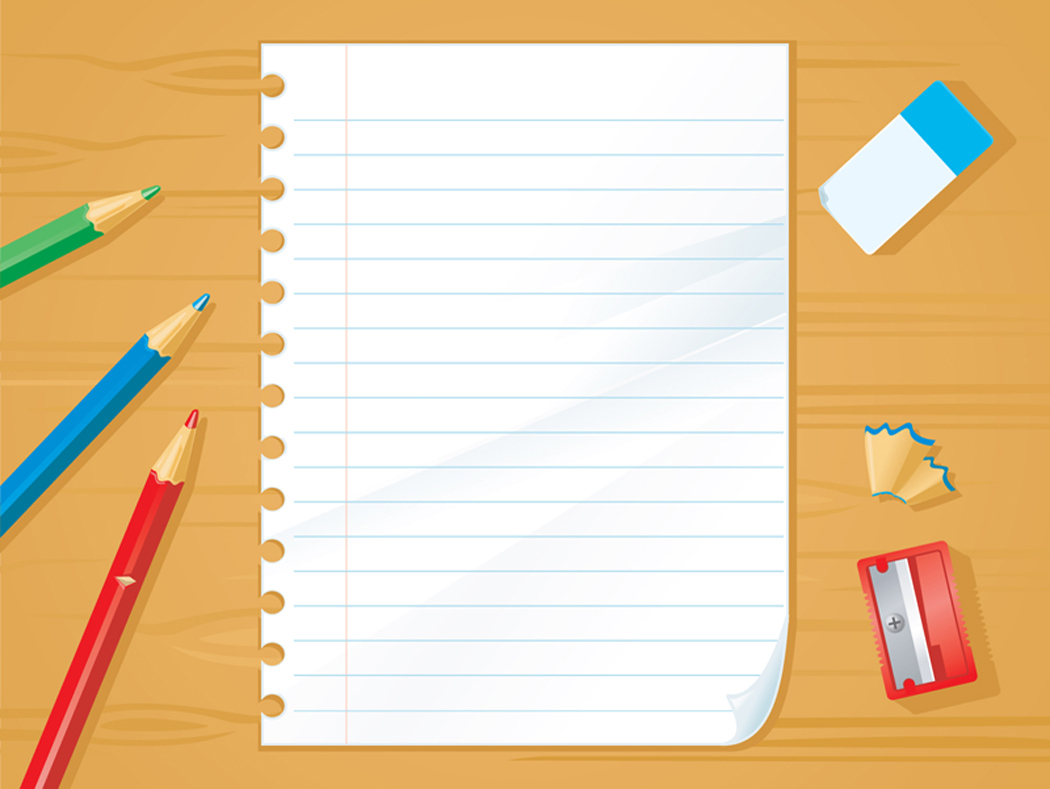 Home/school Diary
Please sign the diary when
 you have heard your child 
read.

It can be used to 
communicate messages.
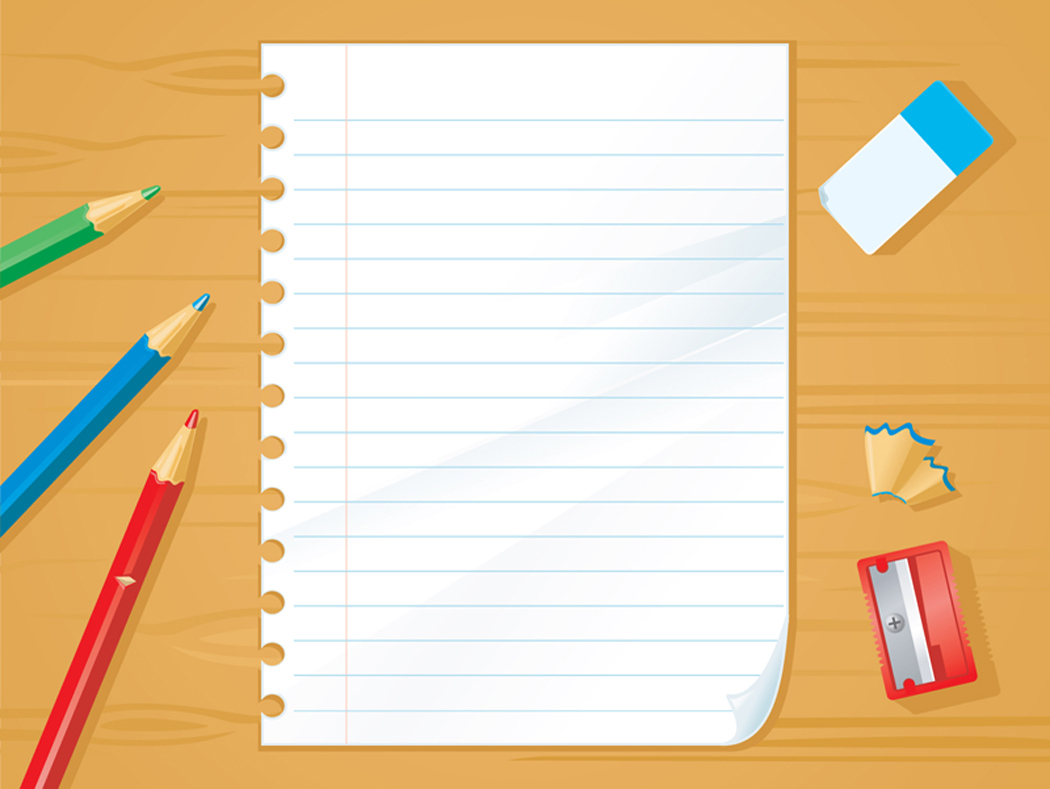 Home/school Diary
The smiley faces are for
 your child to complete
daily to reflect their day 
in school. 

Please sign the diary 
each week, we will also
sign them weekly.
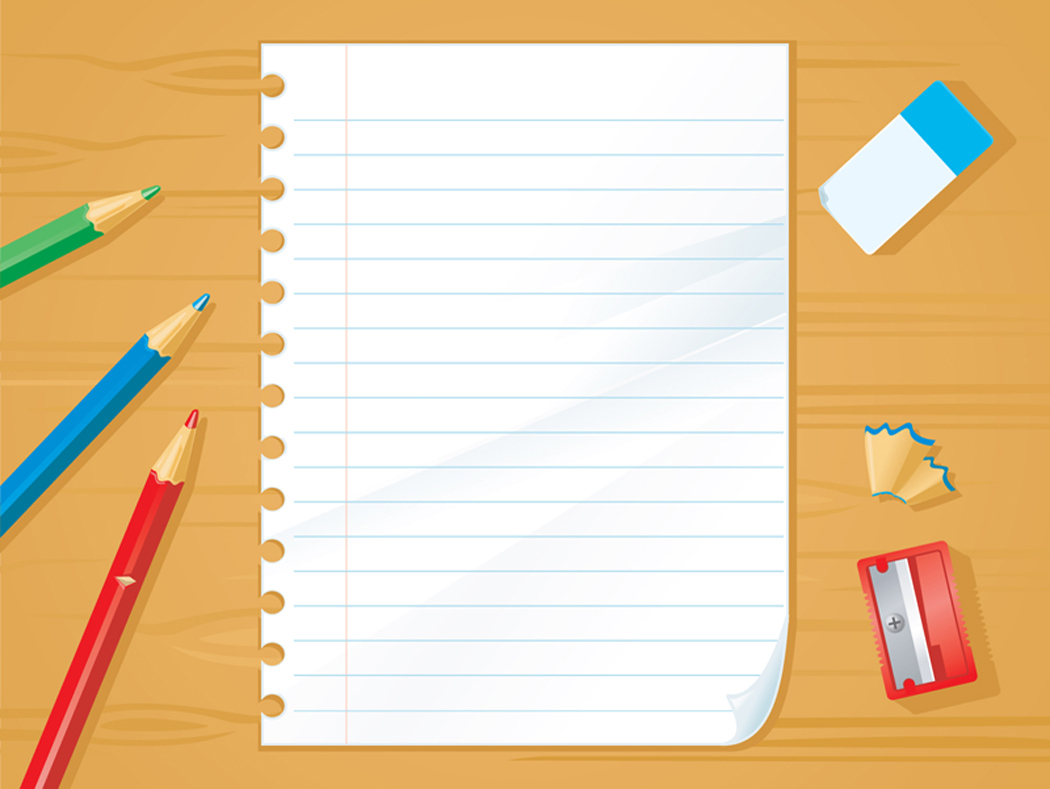 Homework
Little and often!
Please encourage your 
child to read at home on 
a daily basis for about 10 minutes.

Practise key words and 
spellings regularly. 
 
Homework will 
be set fortnightly
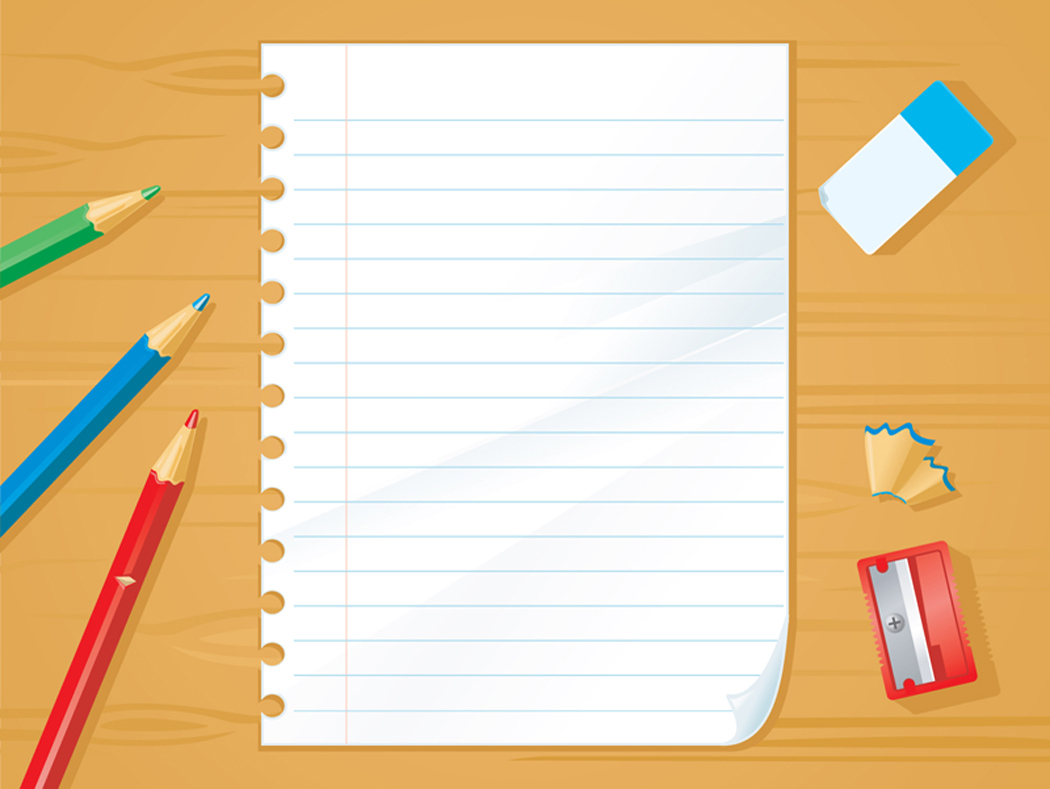 P.E.
Tuesday
and Thursday
Please ensure your child 
has appropriate kit 
and correctly fitting 
plimsolls or trainers, 
all clearly named.
Long hair tied back and
earrings taped or 
removed that day.
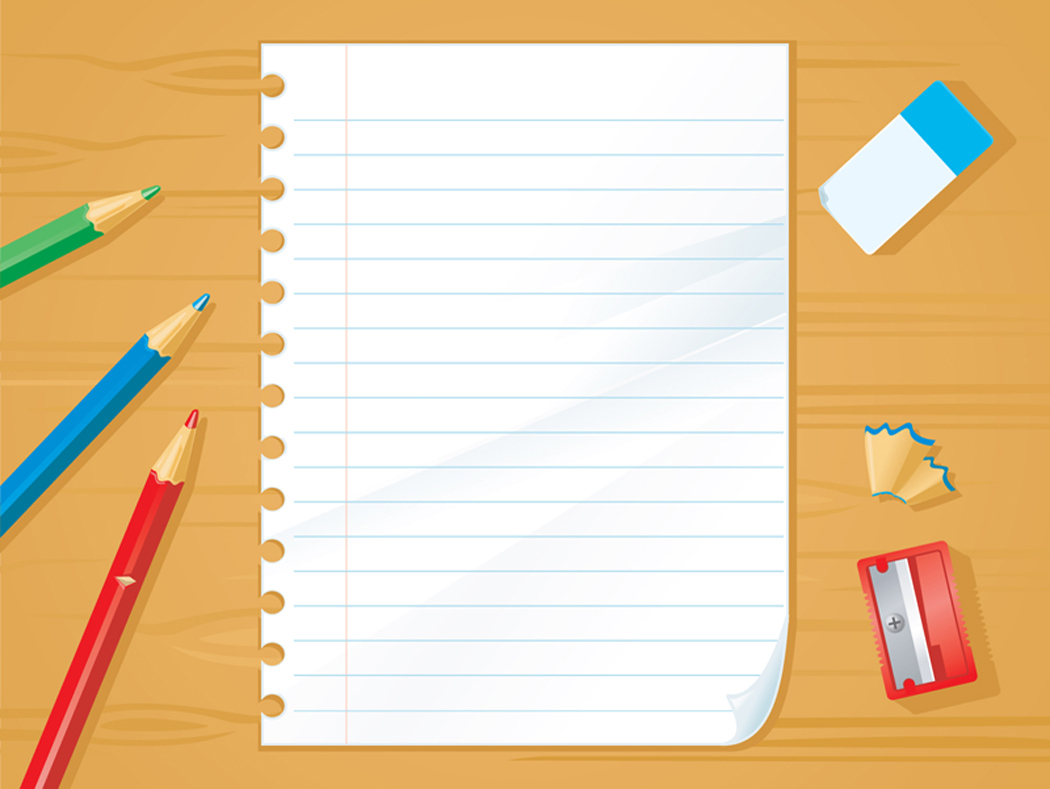 Water
Your child can bring 
water in a named bottle
to keep in the classroom.
We do not have a water fountain!



Please, only water.
Carried and not brought in 
their book bag.
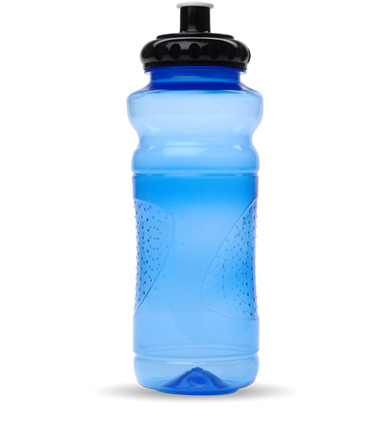 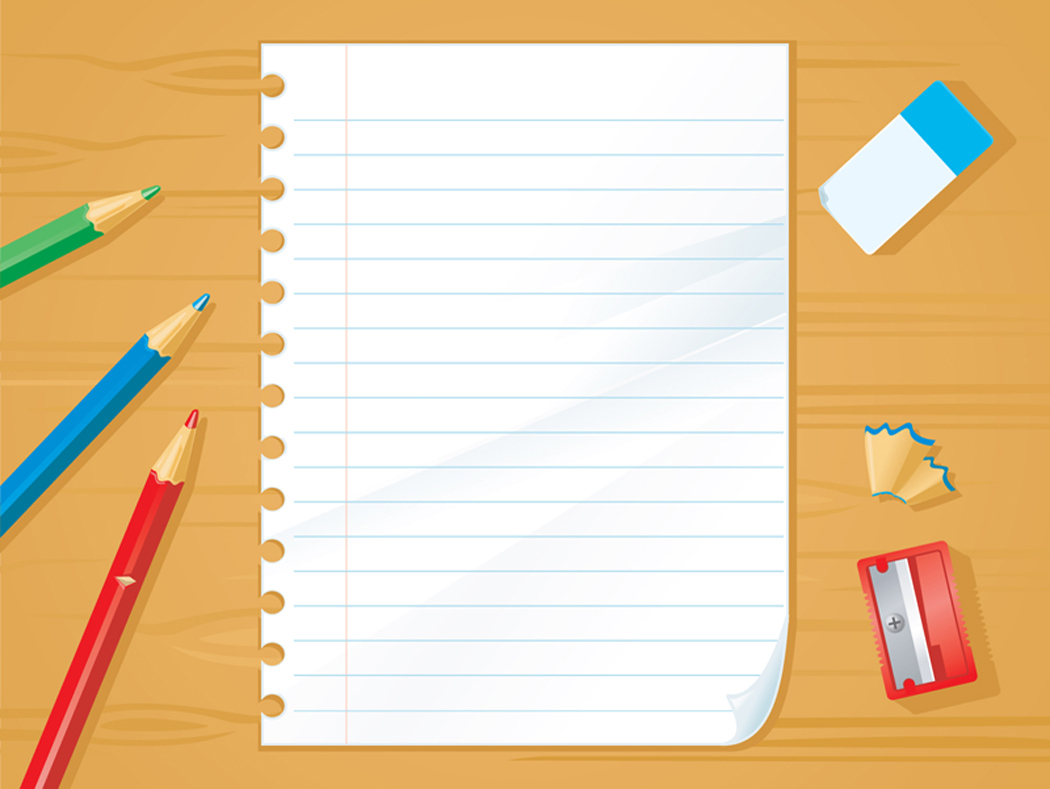 Independence
It is lovely to see so 
many children entering 
the classroom
independently 
in the mornings.

Collection from 
school
Please let the school know 
of any changes to the 
collection of your child.
5
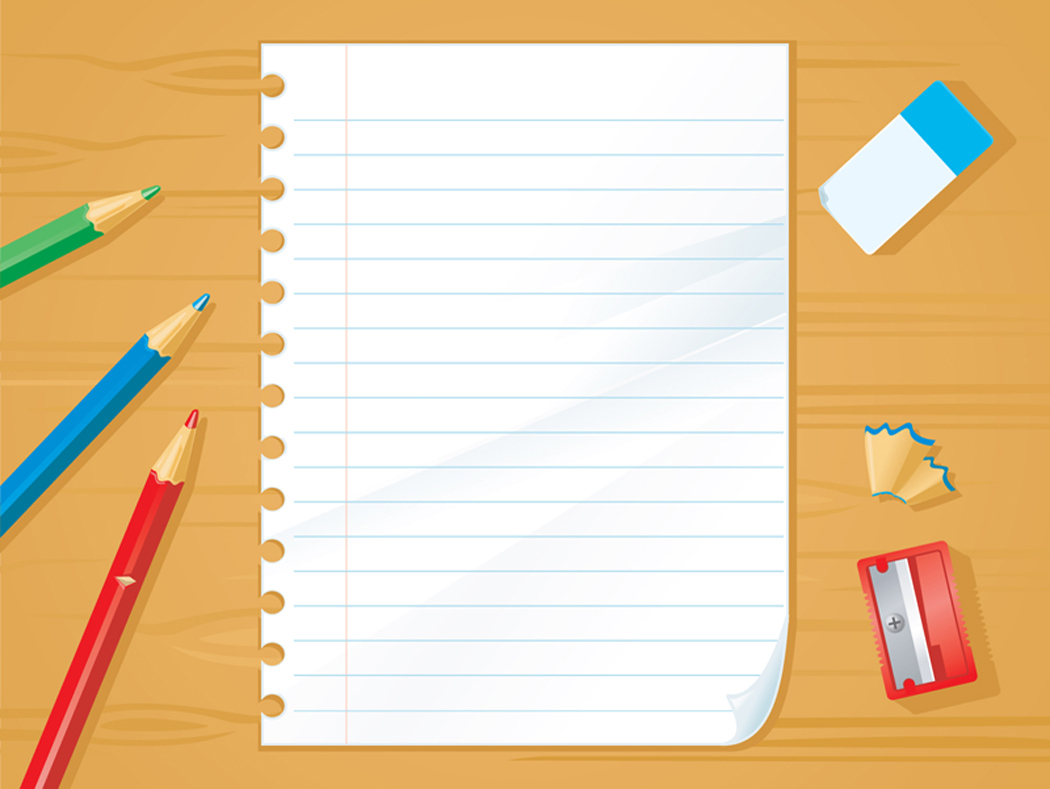 Contact numbers

Please inform the 
school if your 
contact numbers 
change.
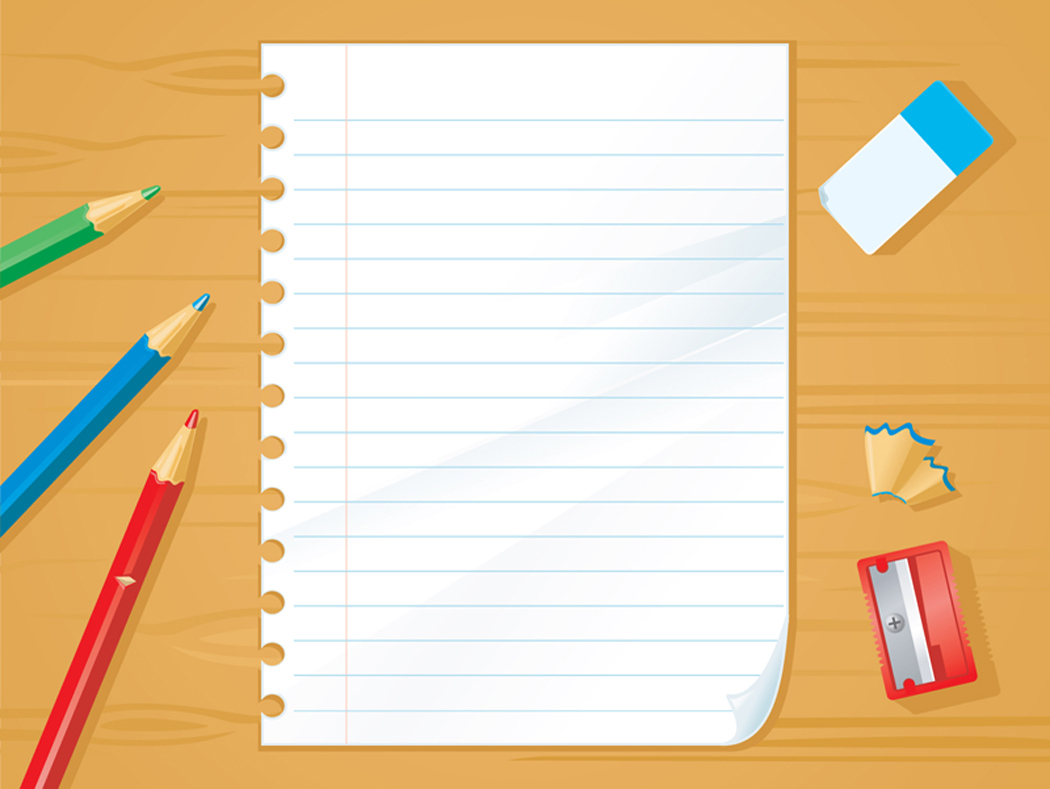 Finally
Please do not hesitate 
to speak to me if you have 
any queries or you 
can leave a message 
with any of the adults.

Thank you 
for coming.